Installation Consideration for Phase Reference Distribution System at ESS
Rihua Zeng
RF Group, Accelerator Division
2016-Nov-24
Outline
What is Phase Reference Distribution System(PRDS) at ESS?

What is Challenges of RFDS and Solutions?

Installation Challenges
2
Similar to SNS
3
Where Is It at ESS Tunnel?
4
System Overview
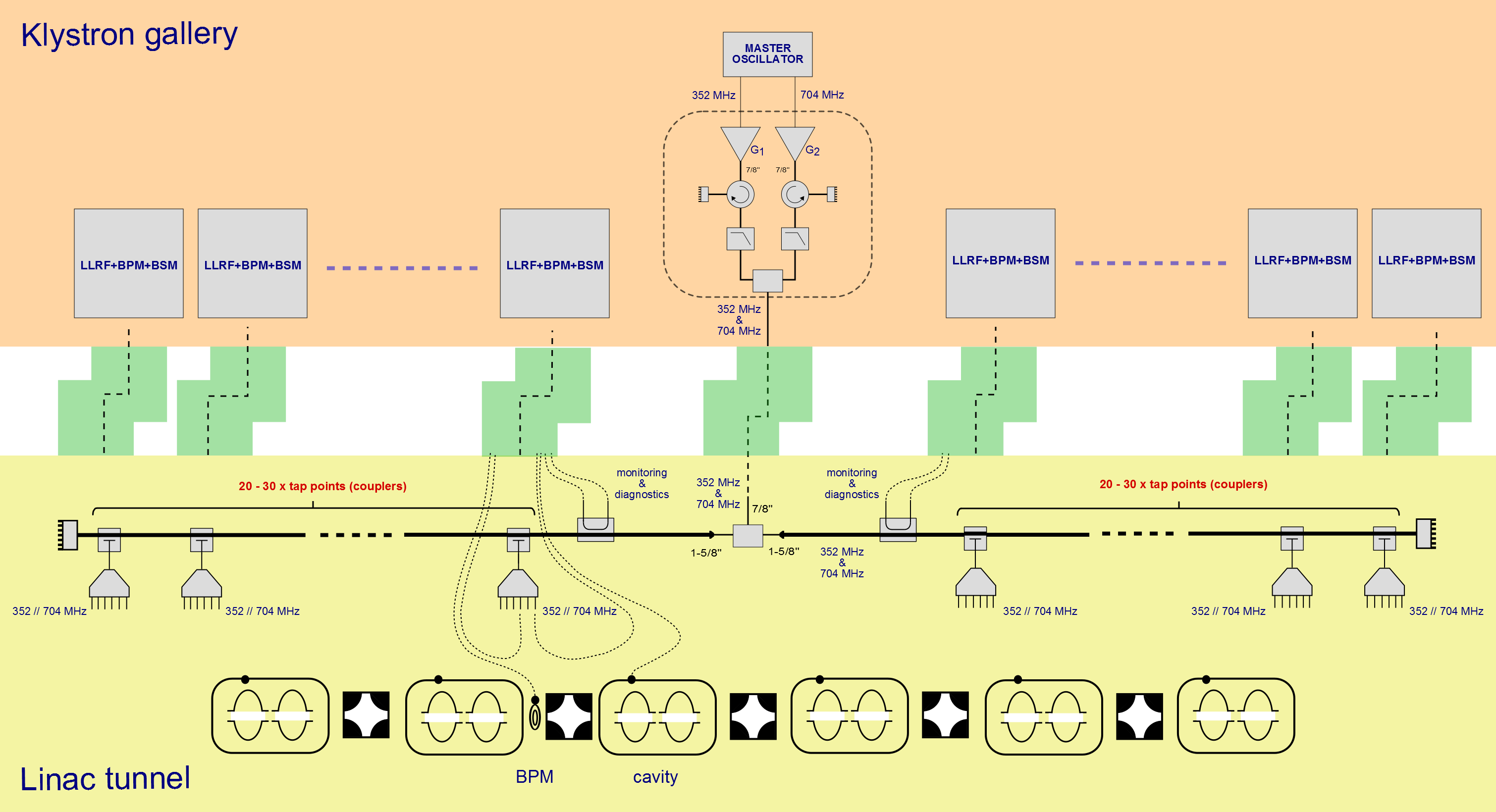 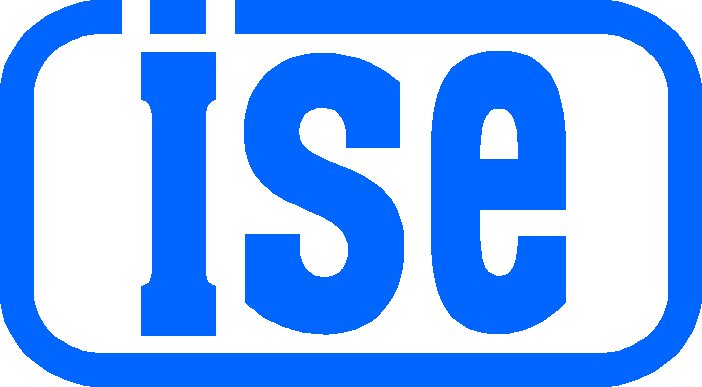 19.10.2016, Warsaw
Review of PRL sections, coupler locations and taps
5
Challenge of Phase Reference Line
No two points in the linac further than ±2° of phase (at 704.42MHz)

Length change of the whole line (600 meters) should be:
ΔL(T, P) < ±2 mm
6
Factors Affecting Length
Thermal Expansion

Humidity/Air Pressure Change inside Pipe
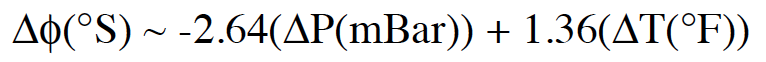 7
Solutions
Temperature control for the whole line within ±0.1°C

Pressurized dry air or nitrogen gas filling to the line
8
Temperature Control for 600m Line
Divide 600 meters into around 70 zones(8.52 meter, half STUB length)

Each zone is individually controlled with PID control for heating cables

Each zone is insulated by insulation pipes
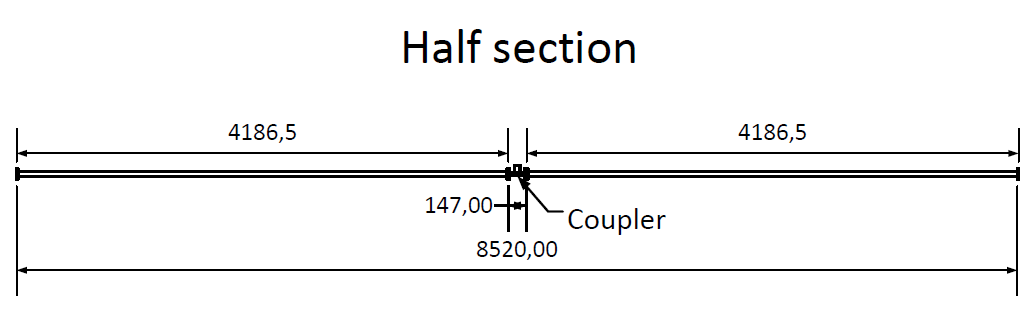 9
Temperature Control Prototype
±0.01°C achieved in 1.5 meter line with one directional coupler
±0.05°C achieved in 5 meter line with two directional couplers
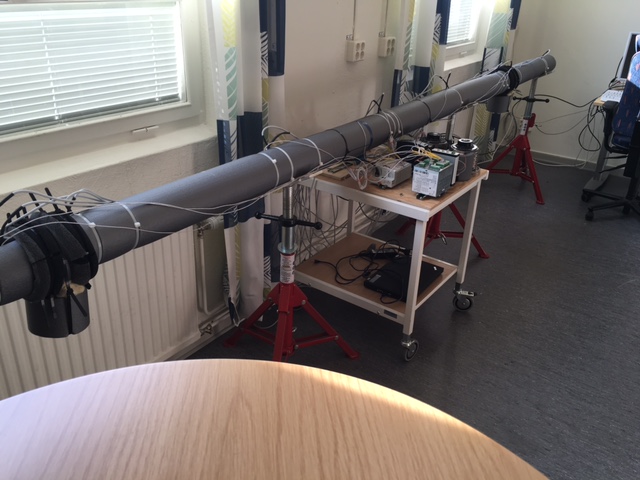 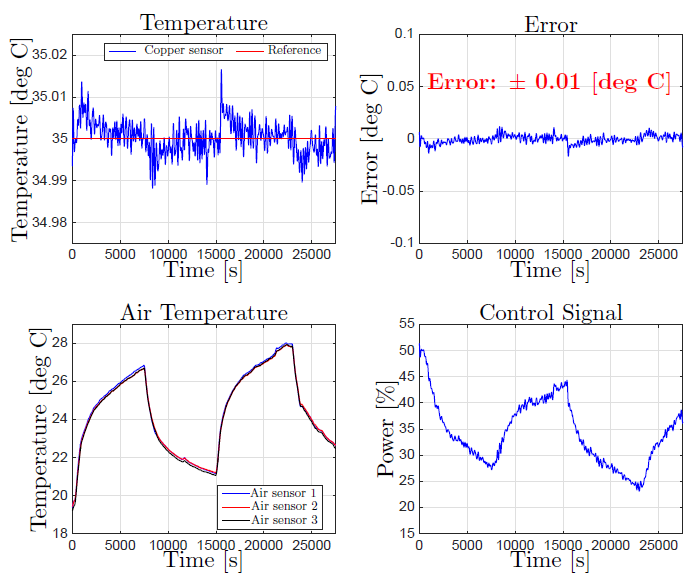 Pressure and Humidity stabilization
Compressed air or nitrogen gas in discussion  
Two step pressure reduction
Silica gel filters to stabilize humidity
Electronic barometric sensors
Electronic flow meter
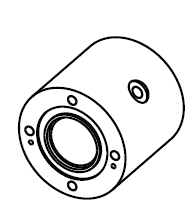 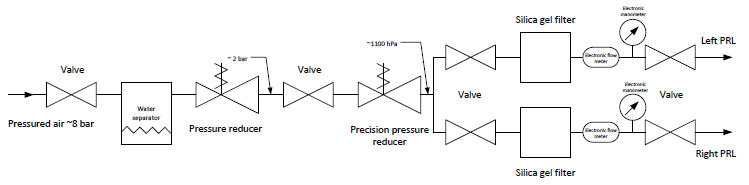 06.10.2016, Lund, ESS TAC
Phase Reference Line, Krzysztof Czuba, WUT-ISE
11
Installation Challenges
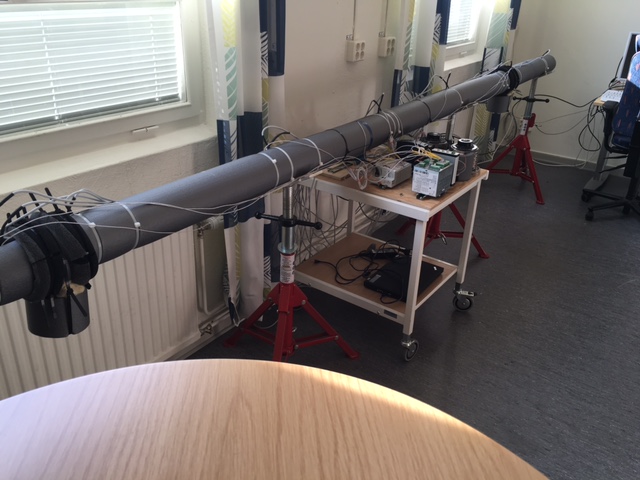 Not only the pipe itself
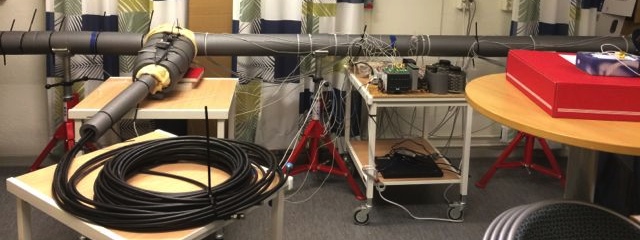 ✕70
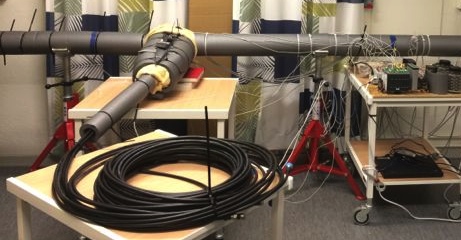 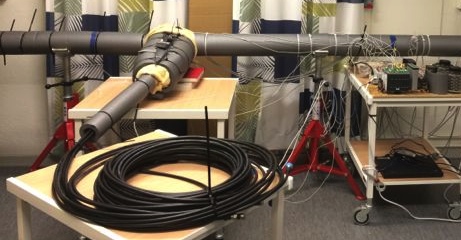 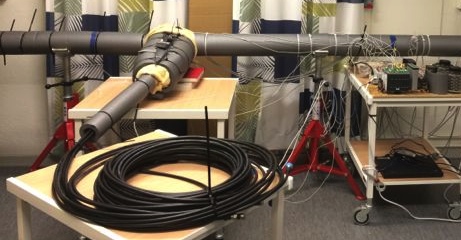 …..
…..
12
Installation Challenge(In-Kind from Poland)
13
Installation Challenge
Thanks!
14